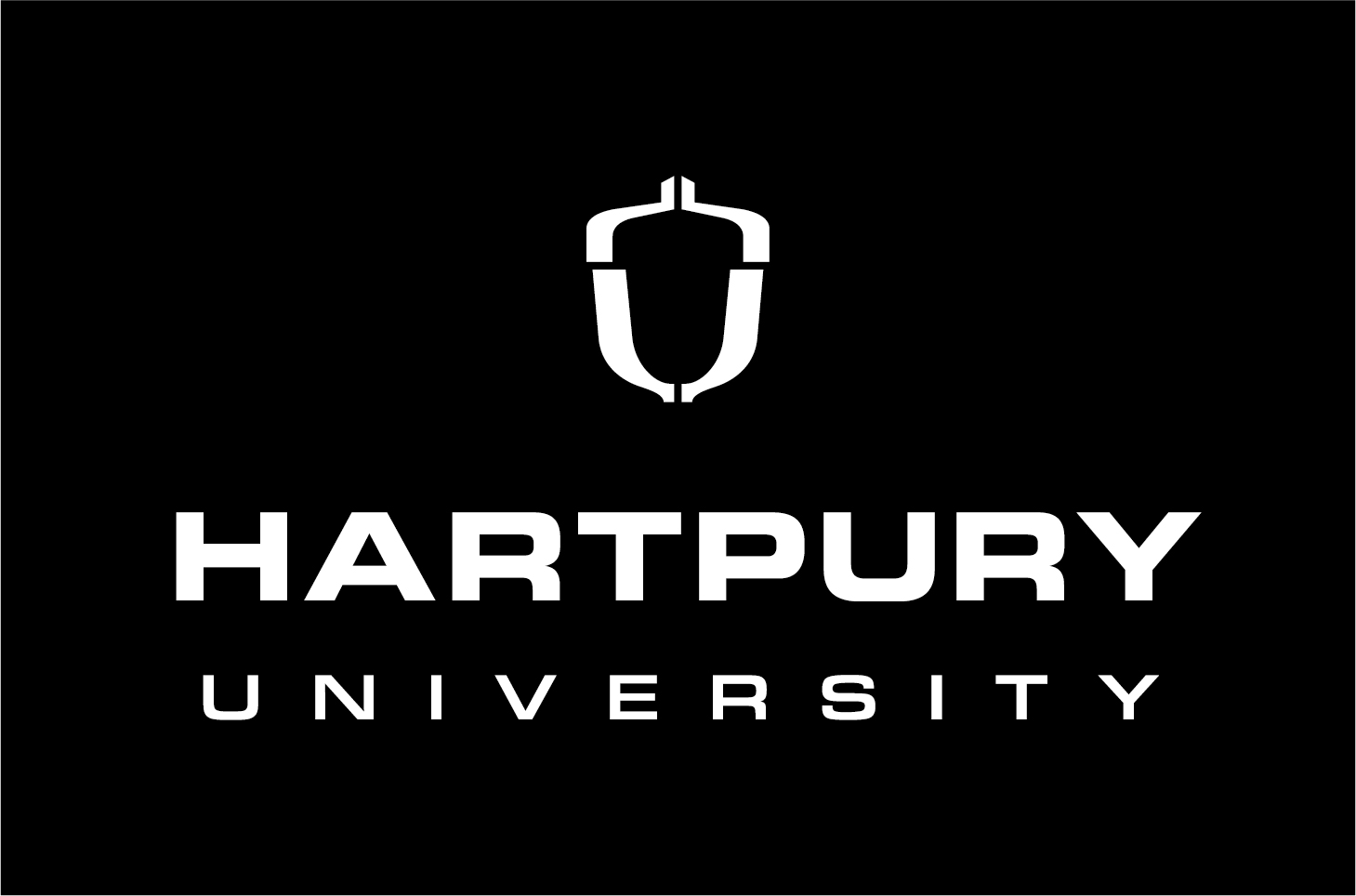 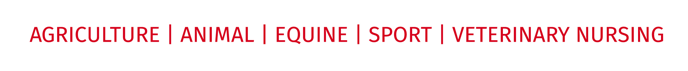 Business Support
Access Talent		Access Support	Access Expertise
Graduate Talent pool 	Facilities 			Funding 	
Student placements	Co working space 	 	KTPs
Apprenticeships		Accelerator programme 	Partnership PhDs
T levels 			Route to market 		Collaborative R&D
Live Student Projects 	Bespoke CPD		Paid consultancy
			Sponsorship 		Conferences
			Networks for new clients	
			Events
			Reputation, profile & trust
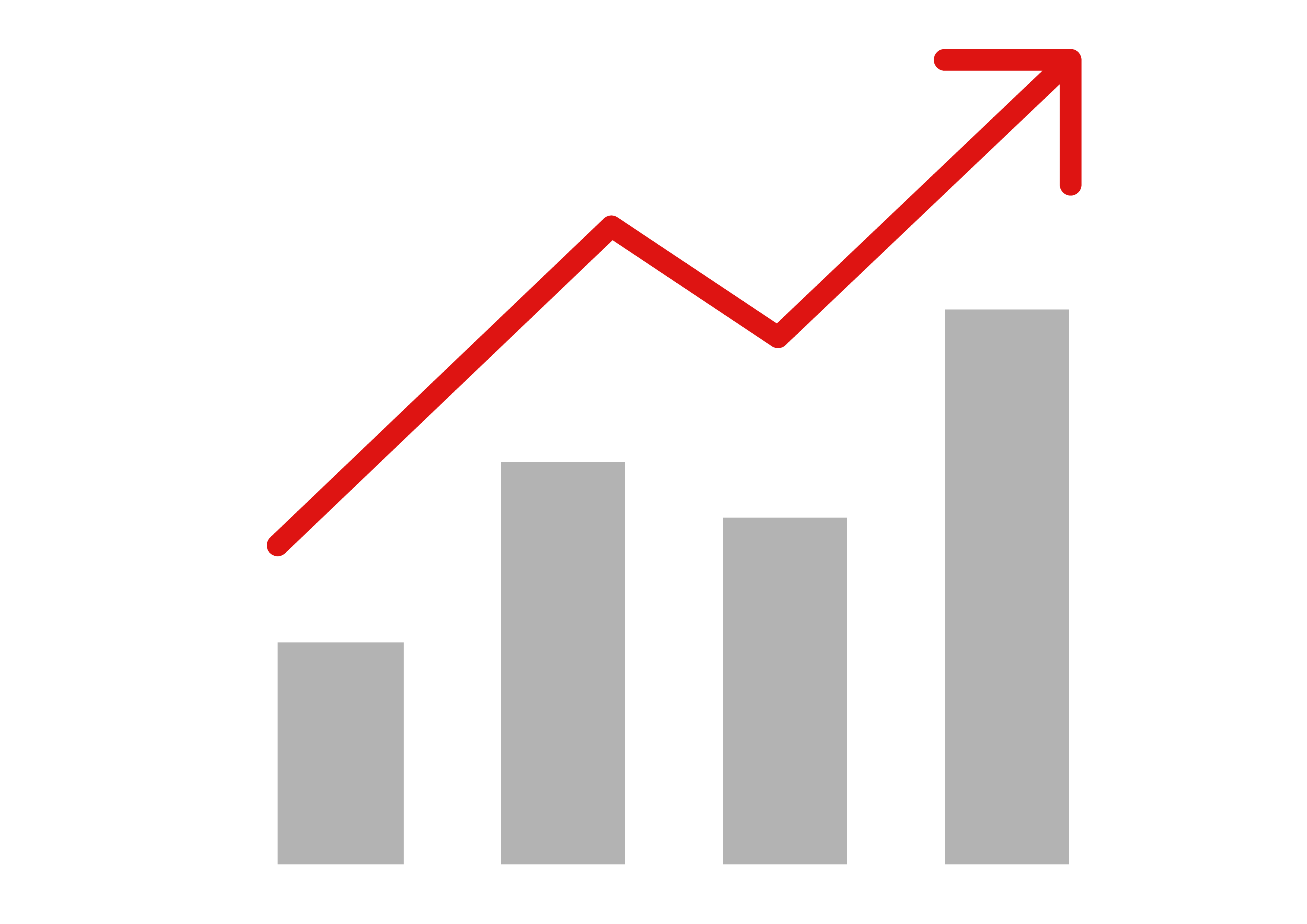 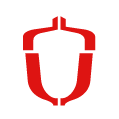 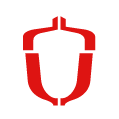 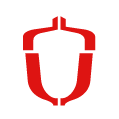 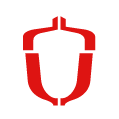 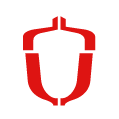 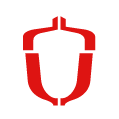 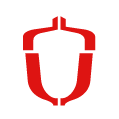 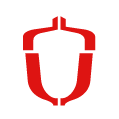 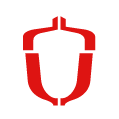 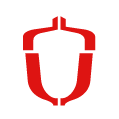 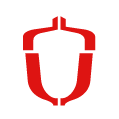 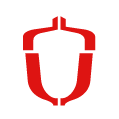 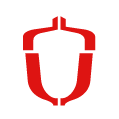 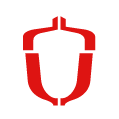 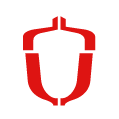 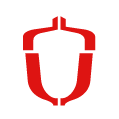 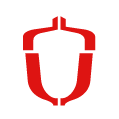 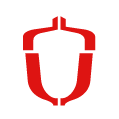 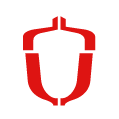 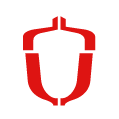 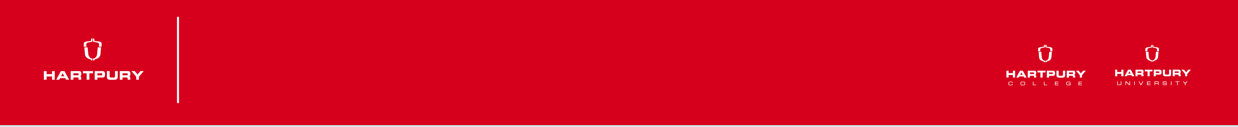 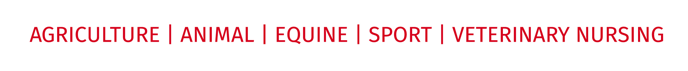 Business Support
Access Talent		           Access Support		              Access Expertise
Hamilton Barnes, the leading provider of talent solutions to the network engineering sector, has become a Hartpury  partner to educate students about the range of careers in sectors like Fibre, Cybersecurity, Enterprise, and Network Security.
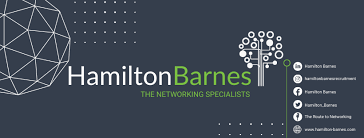 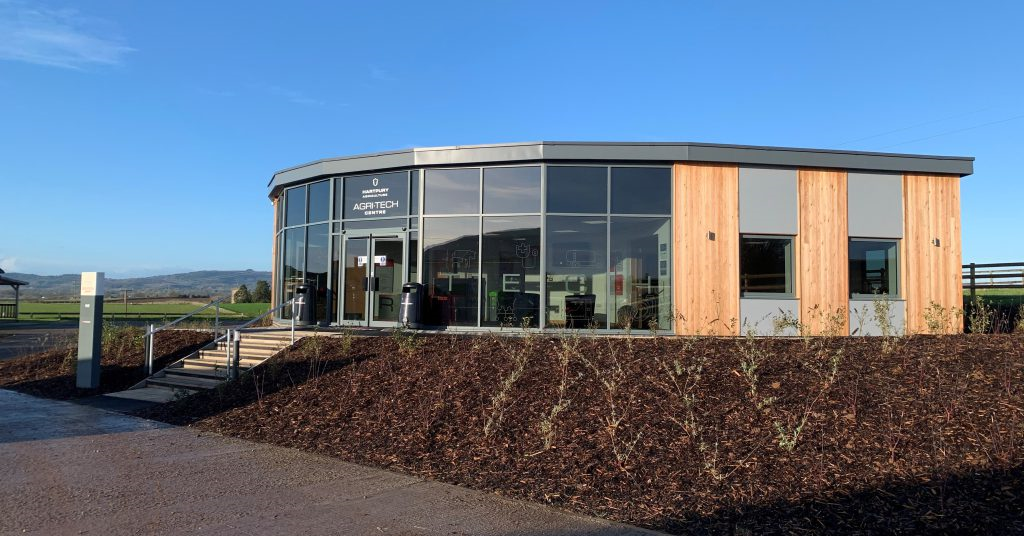 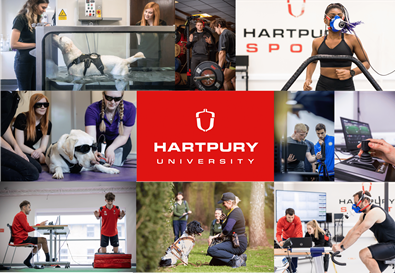 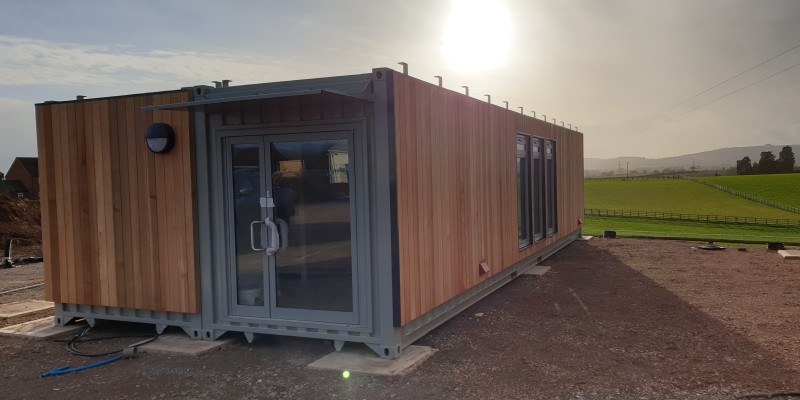 Innovation where it matters
Real world issues
Driving positive change
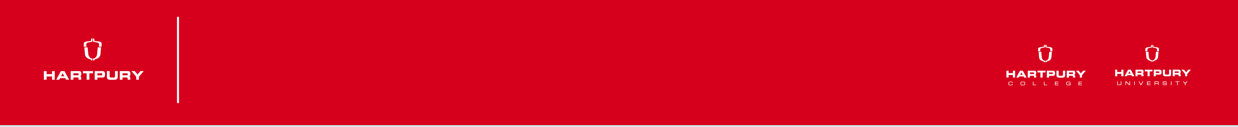 Hartpury University Graduate Attributes
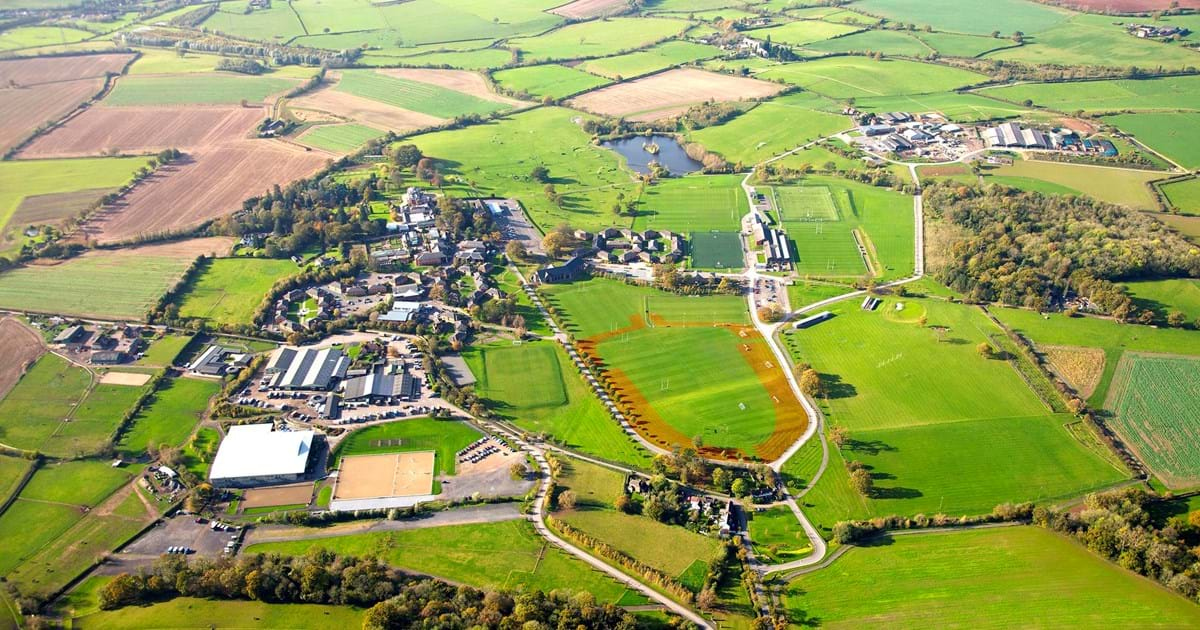 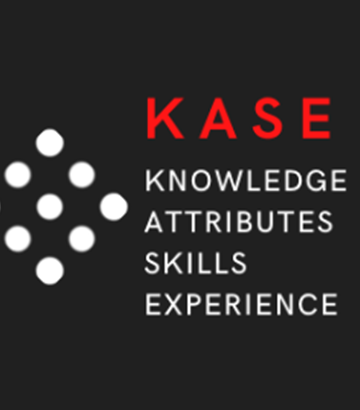 INDEPENDENT
Independent, innovative thinkers and effective communicators.
RESPONSIBLE
Able to work collaboratively while understanding their own responsibilities.
PROFESSIONAL
Able to prioritise their own and others wellbeing alongside the demands of  their professional lives.
ADAPTABLE
Resilient and adaptable in a changing world
SELF-AWARE
Self-aware, with respect for themselves and others, and value different cultures and perspectives.
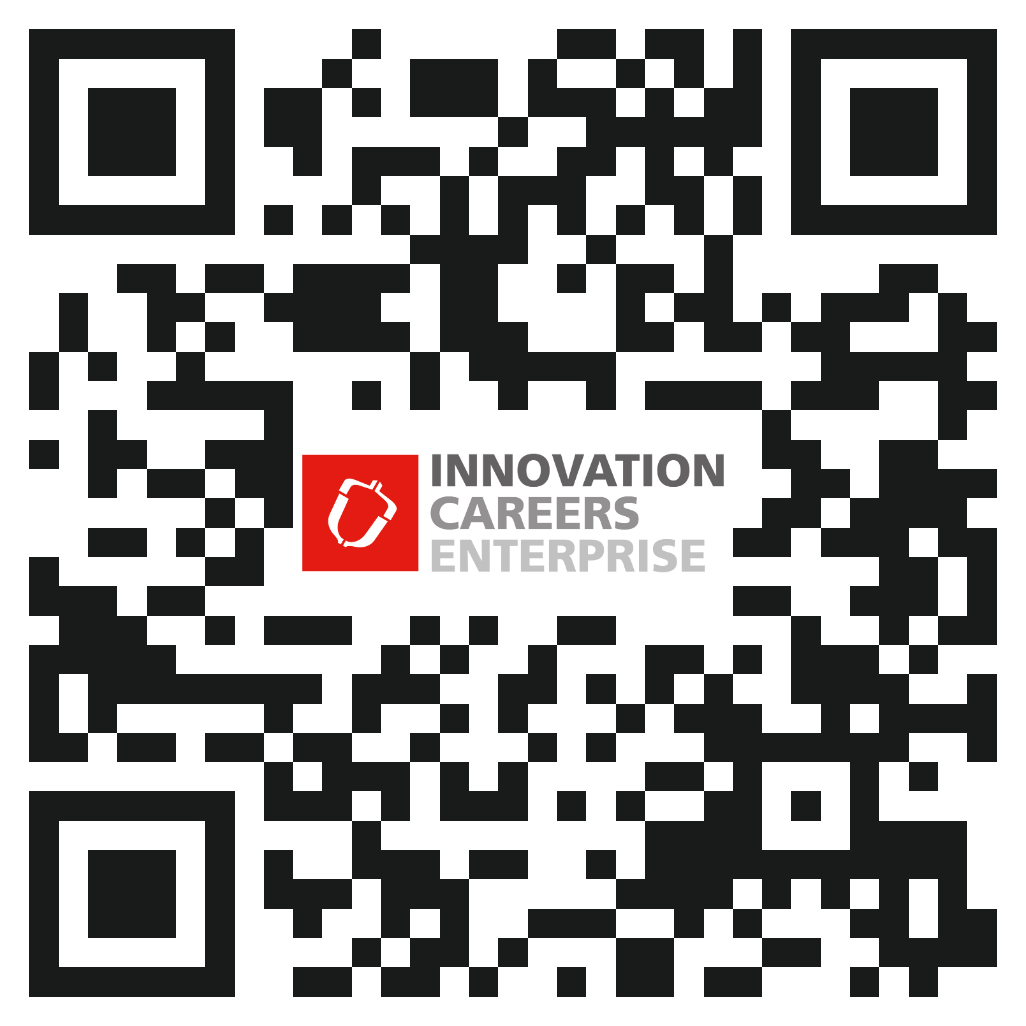 [Speaker Notes: Hartpury University Students 

Students develop academically whilst with us but also behaviourally

The Hartpury Graduate Attributes is at the centre of our Applied approach.

We have embedded these attributes within curriculum to provide ‘real world’ opportunities for all students to develop resulting in positive Outcomes for our students – 97%

We also support students further with our Internationally recognised Information, Advice and Guidance services, where we embed KASE which further enhances studies to include a variety of CPD related concepts to ensure students are Employment ready]
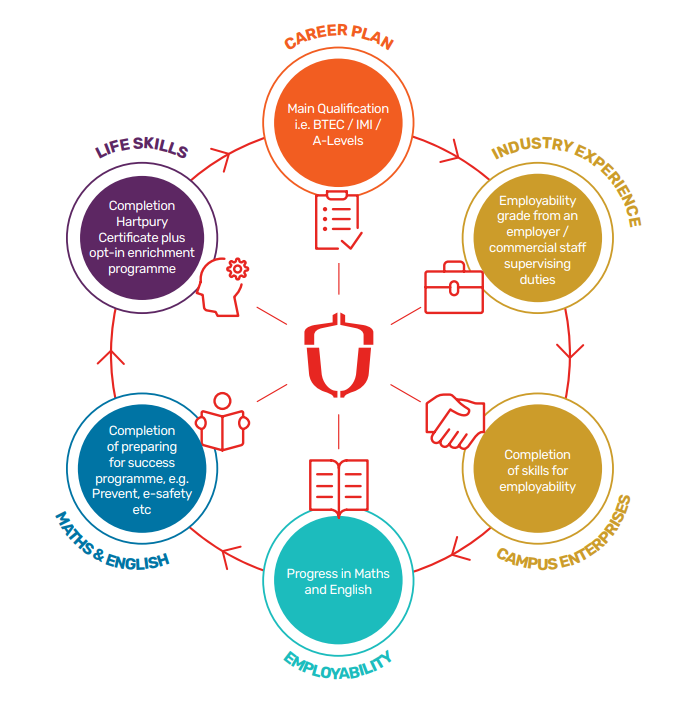 98% Progression to Uni or Further Study

Students from 60 Countries

200+ Industry events on campus each year

97% Student Satisfaction
The Hartpury College Certificate
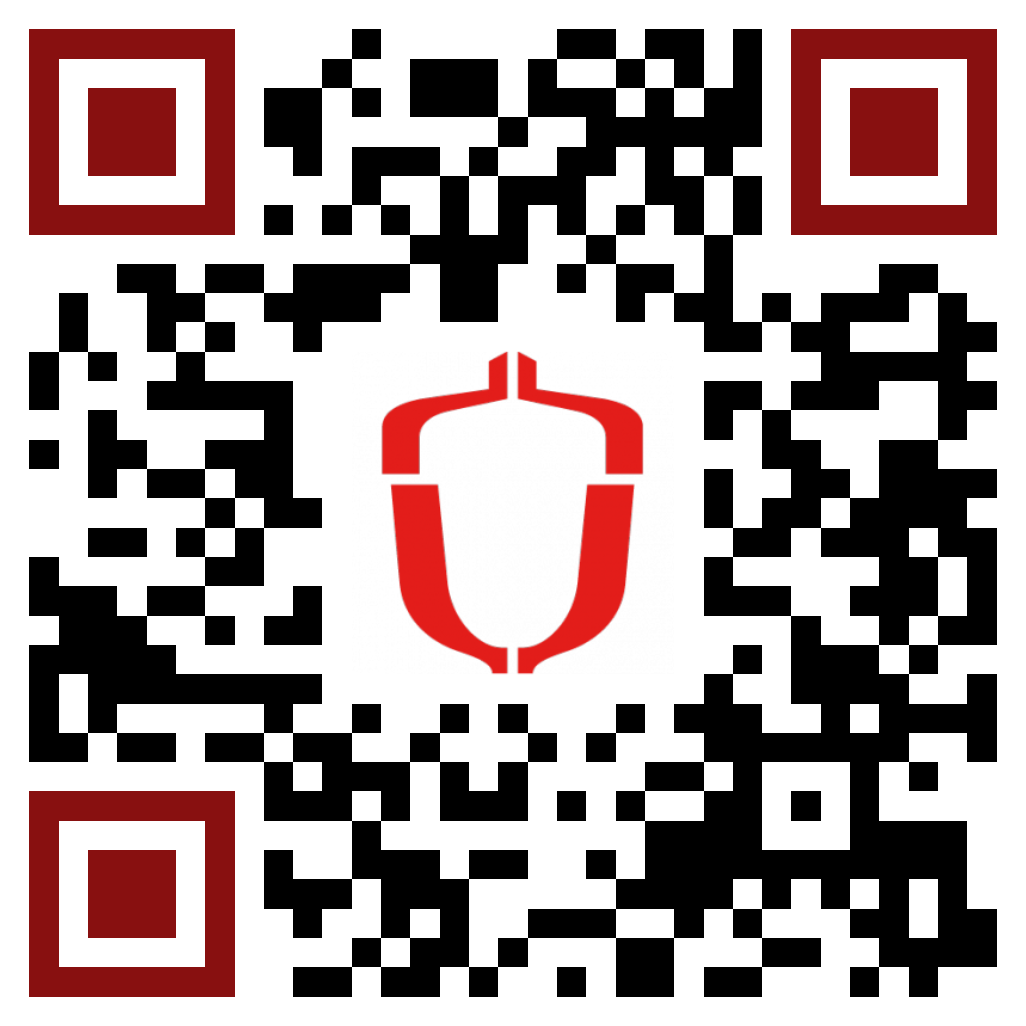 [Speaker Notes: The Hartpury Certificate - College

Our holistic personal development programme, that enables our College students to grow, test and explore a multitude of areas to get the ready for future decision making

All FE Students Complete a Work Experience or Industry Placement – Not match but students apply / seek, industry targets are set to push/stretch student

Prep For Success Tutorial programme is dedicated to equipping students to gain knowledge and awareness in a variety of topics ‘Apprenticeships, Applying for Uni’s, Gangs/County Lines, Equality, Sustainability

Hartpury Certificate Plus – This is where students actively consume content that they choose each year to enable them to make informed decisions about their career paths. This may include taking part in the Enterprise Finals, or completing Edinburgh Award Scheme or completing a host of Online Packages that balances activity and information about future Options

Hartpury College has strong progression rates to University or Employment following College studies]
Knowledge Transfer Partnerships (KTPs) - Overview
Knowledge Transfer Partnerships (KTPs) - Overview
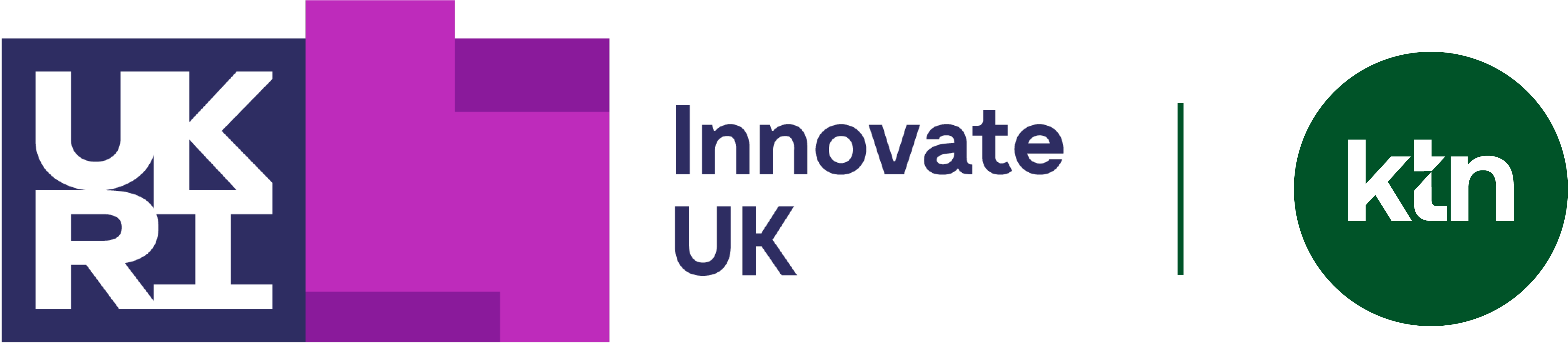 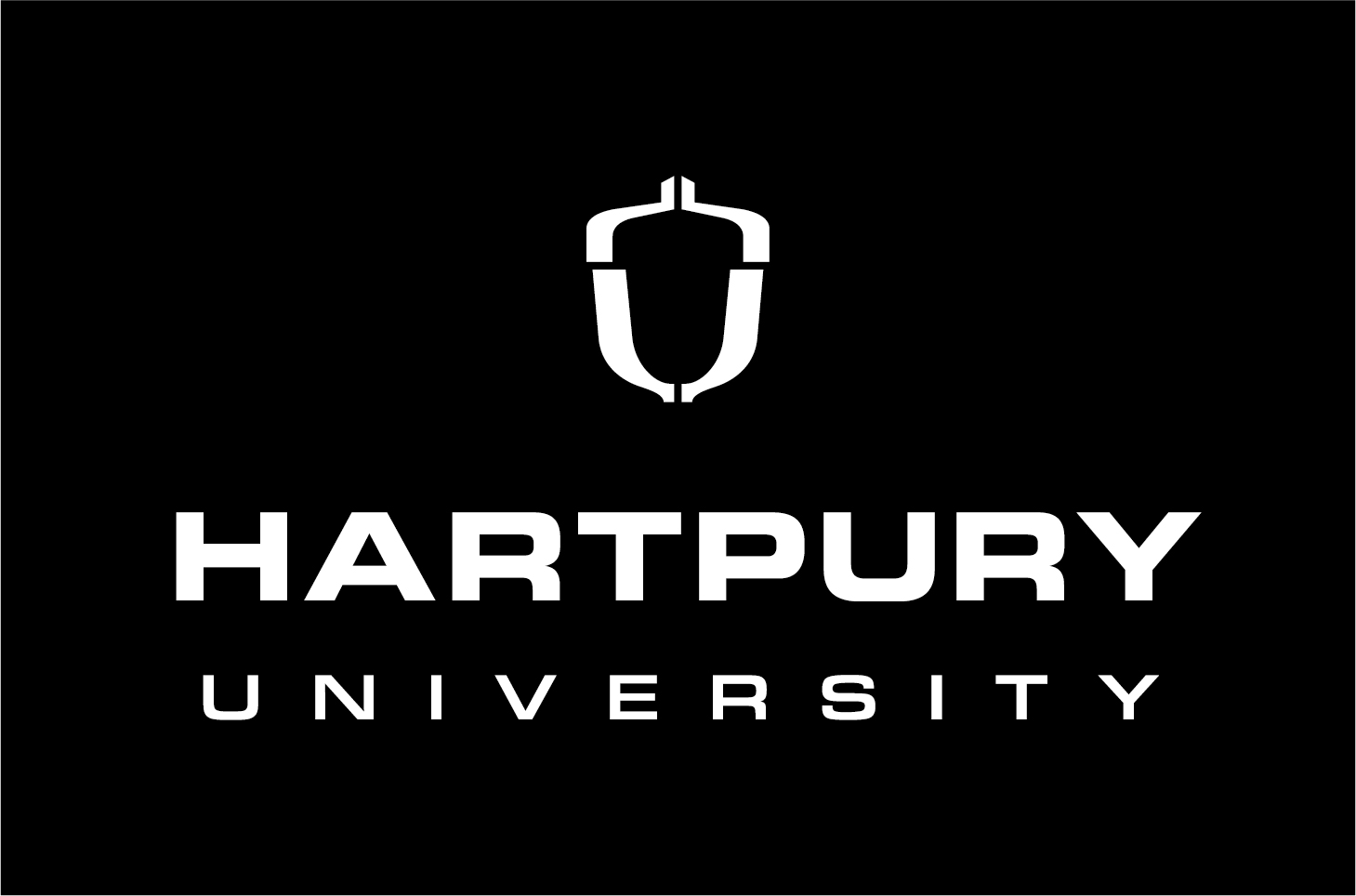 Research and Knowledge Exchange
Please join us at Hartpury on 23rd March
RKE.Administrator@Hartpury.ac.uk